ZESPÓŁ SZKÓŁ NR 2 
IM. SIMONA BOLIVARA 
W MILEJOWIE
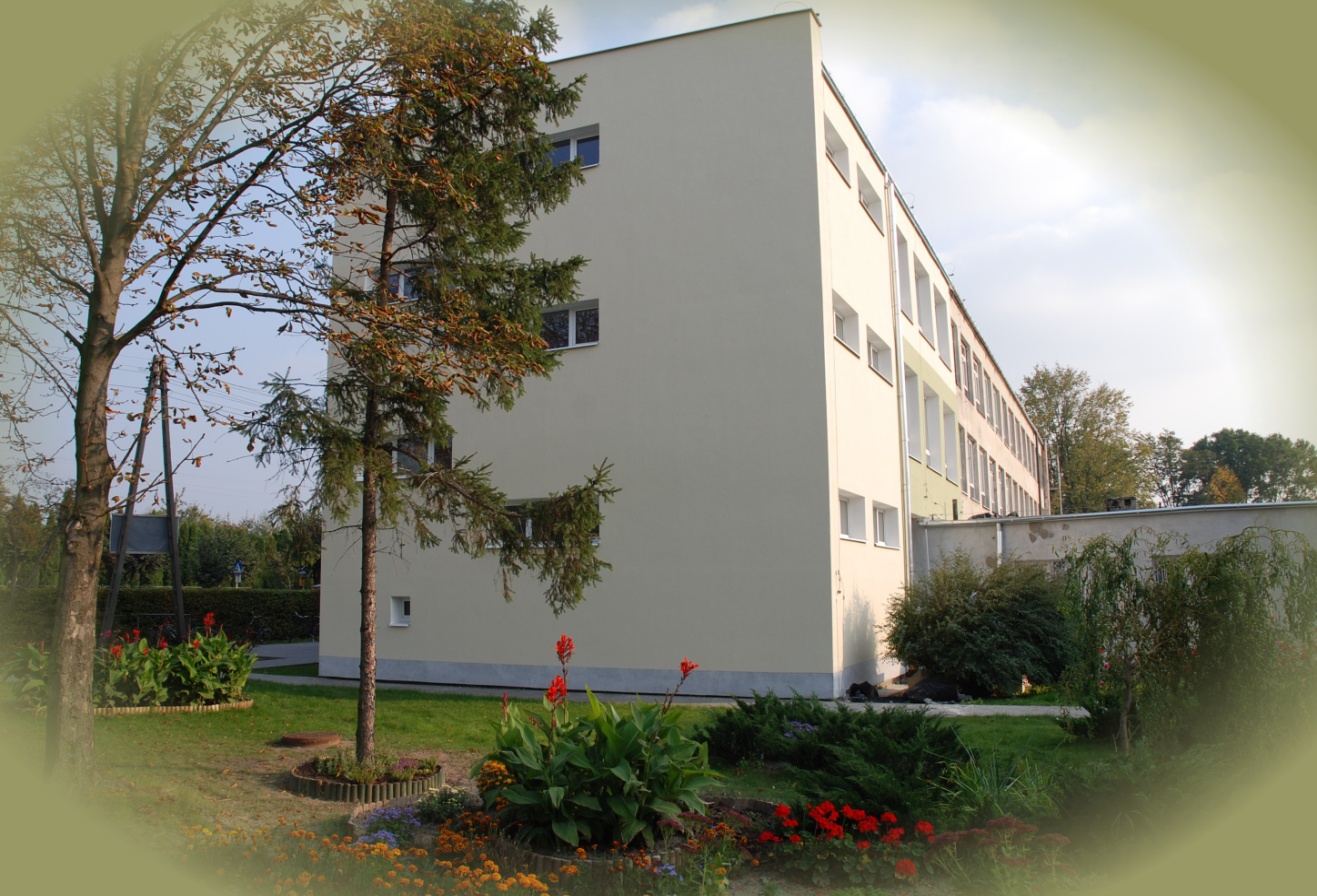 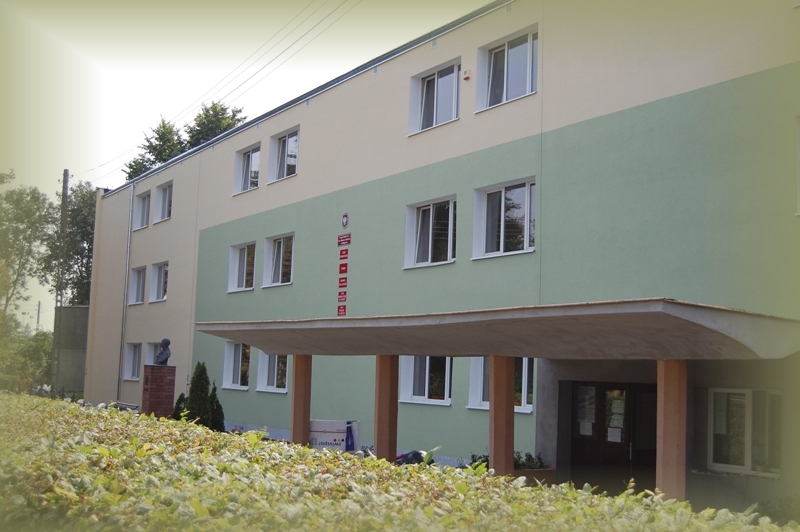 21- 020 Milejów, ul. Partyzancka 62, tel/fax 081-75-72-021
                             e-mail: sekretariat@zs2milejow.edu.pl
                                www.zs2milejow.edu.pl
NASZ PATRON
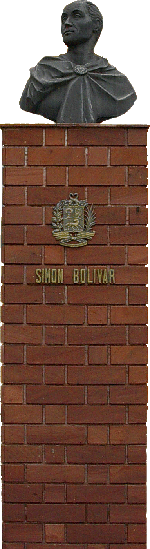 Simon Bolivar – bohater narodowy
 Państw Ameryki Południowej
POZNAJEMY TRADYCJE KRAJU
 NASZEGO PATRONA
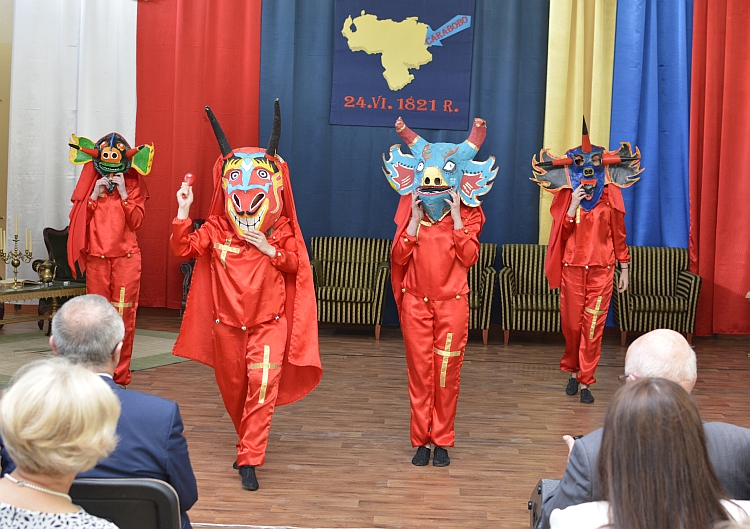 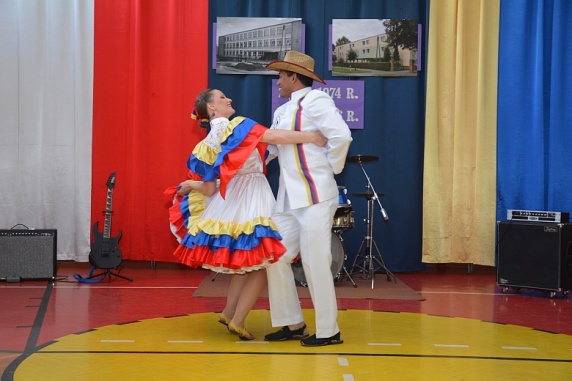 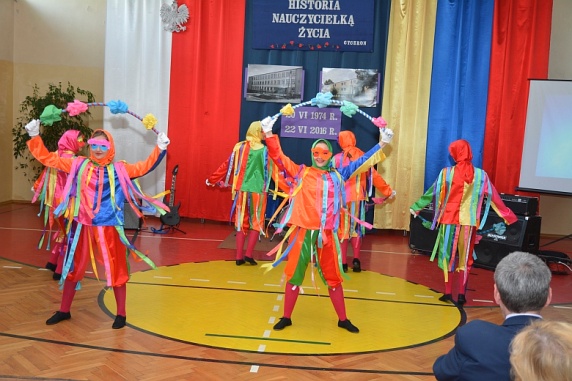 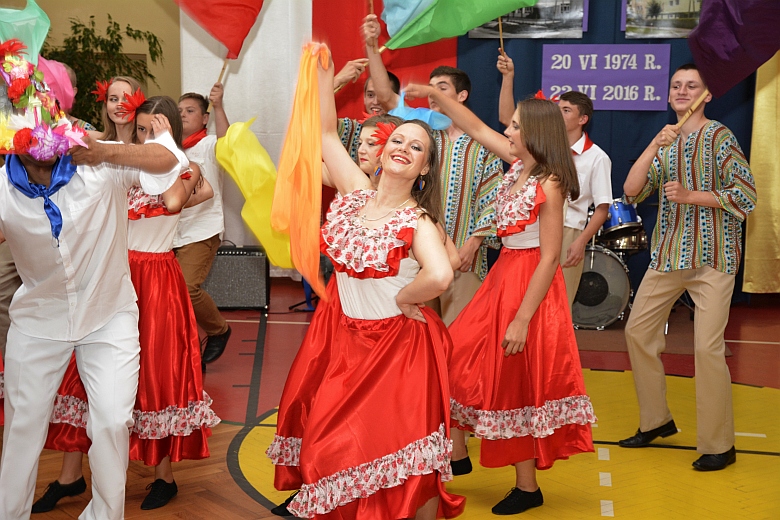 WIZYTA AMBASADORA
 WENEZUELI
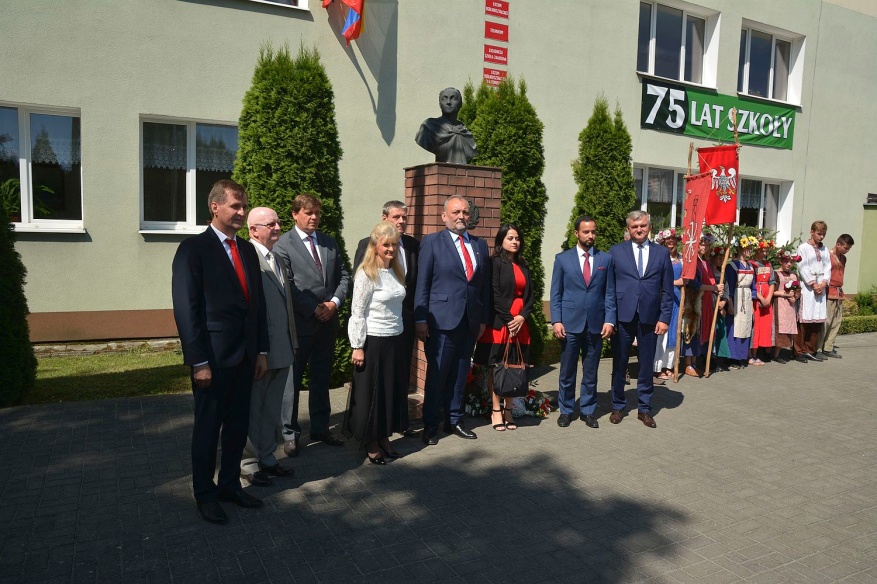 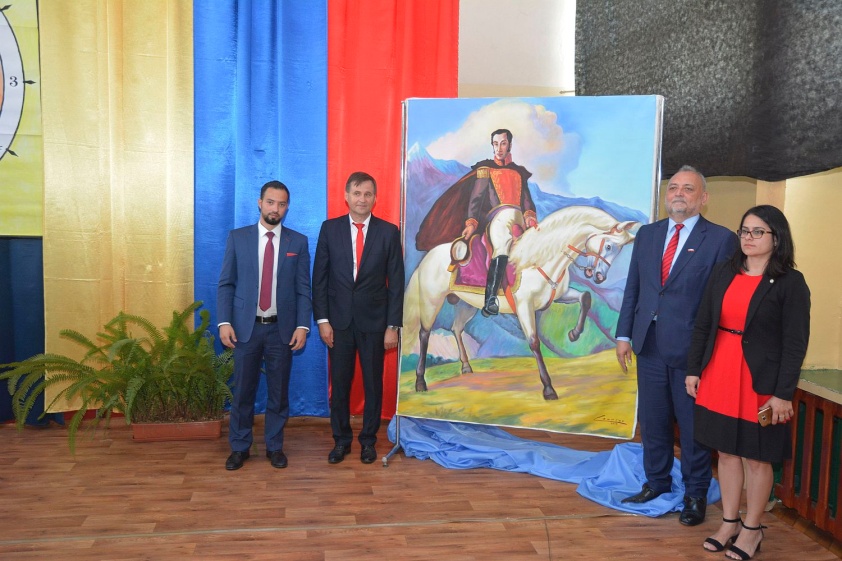 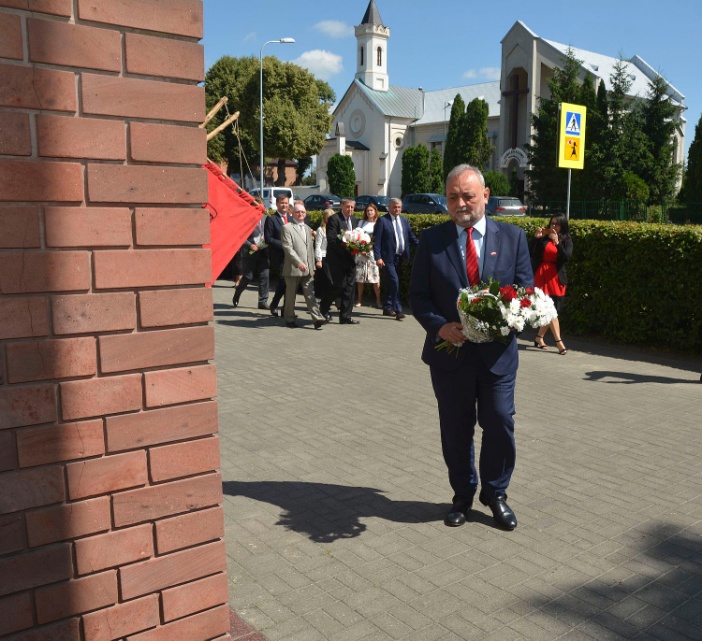 75 LAT NASZEJ SZKOŁY
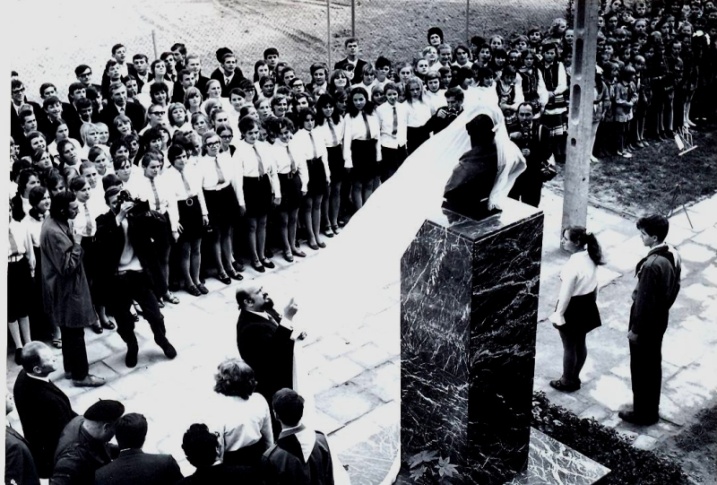 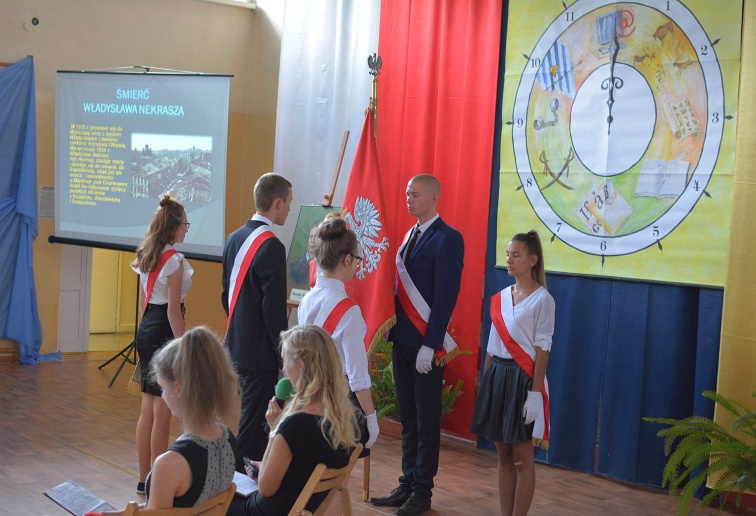 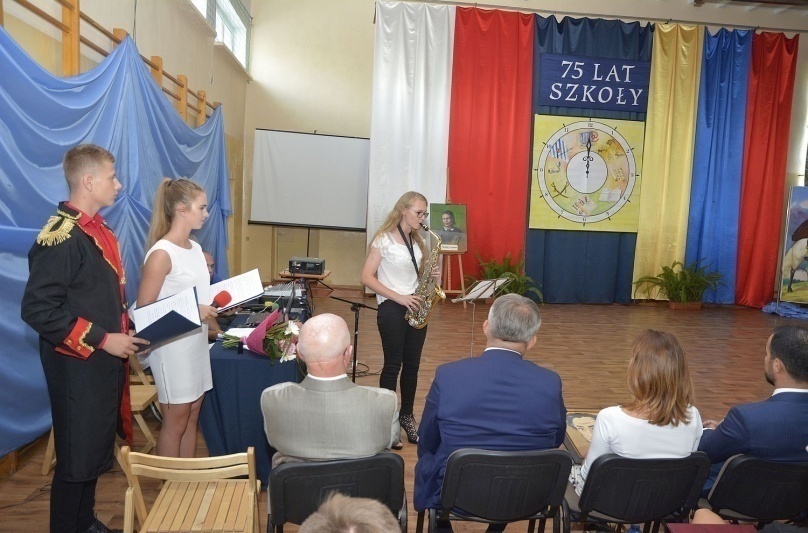 Szkoły ponadgimnazjalne 
w naszej szkole
Liceum Ogólnokształcące - klasa  mundurowa z rozszerzoną historią i geografią
		(trzyletnie)	    - klasa ogólna z rozszerzoną biologią i chemią
      
Technikum ( czteroletnie) kształcące w zawodach:
Technik Informatyk -   ze specjalnością informatyka śledcza       – NOWOŚĆ !
Technik Ekonomista-  ze specjalnością rachunkowość bankowa –NOWOŚĆ !
Technik Handlowiec-  ze specjalnością  handel internetowy        –NOWOŚĆ !


Branżowa Szkoła I stopnia (trzyletnia)- zawód operator maszyn przemysłu spożywczego –NOWOŚĆ !
      powrót do tradycji szkoły przyzakładowej. 

Branżowa Szkoła I stopnia ( trzyletnia)  klasa wielozawodowa kształcąca w  zawodach:
      mechanik pojazdów samochodowych, ślusarz, elektryk, murarz-tynkarz, sprzedawca,
      fryzjer, piekarz, cukiernik, kucharz.
Szkoły ponadpodstawowe 
w naszej szkole
Liceum Ogólnokształcące - klasa  mundurowa z rozszerzoną historią i geografią
             (czteroletnieletnie)    - klasa ogólna z rozszerzoną biologią i chemią
    
Technikum ( pięcioletnieoletnie) kształcące w zawodach:
    Technik Informatyk  -   ze specjalnością informatyka śledcza       – NOWOŚĆ !
    Technik Ekonomista-  ze specjalnością rachunkowość bankowa  – NOWOŚĆ !
    Technik Handlowiec-  ze specjalnością  handel internetowy         – NOWOŚĆ !


Branżowa Szkoła I stopnia (trzyletnia)- zawód operator maszyn przemysłu  
    spożywczego –NOWOŚĆ !
    powrót do tradycji szkoły przyzakładowej. 

Branżowa Szkoła I stopnia ( trzyletnia)  klasa wielozawodowa kształcąca 
    w zawodach:
    mechanik pojazdów samochodowych, ślusarz, elektryk, murarz-tynkarz, 
    sprzedawca,  fryzjer, piekarz, cukiernik, kucharz.
Szkoły dla Dorosłych
Liceum Ogólnokształcące dla dorosłych

Szkoła Policealna dla Dorosłych:
Technik administracji
Technik rachunkowości

Kwalifikacyjne Kursy Zawodowe:

MG.20. Wykonywanie i naprawa elementów maszyn, urządzeń i narzędzi.
AU.36.   Prowadzenie rachunkowości.
AU.65.   Rozliczanie wynagrodzeń i danin publicznych.
EE.04.   Montaż i obsługa maszyn i urządzeń elektrycznych.
EE.05.  Montaż, uruchamianie i konserwacja instalacji, maszyn i urządzeń
              elektrycznych.
AU.20.   Prowadzenie sprzedaży.
KLASA WOJSKOWA W NASZEJ SZKOLE
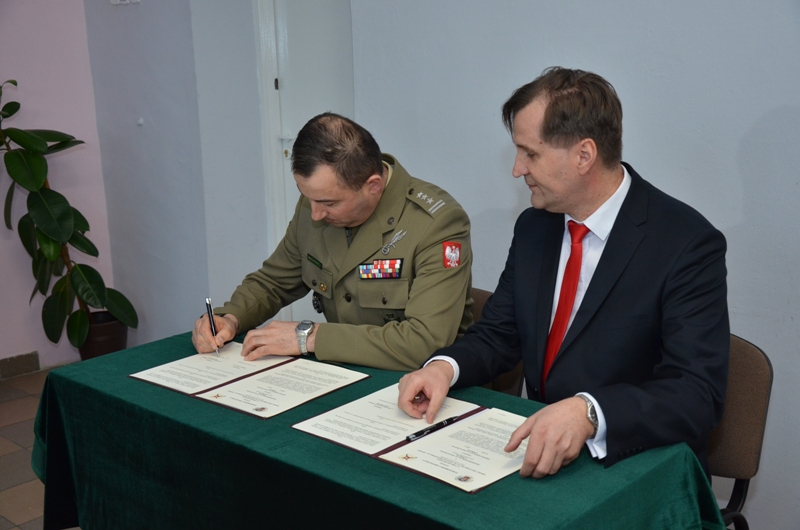 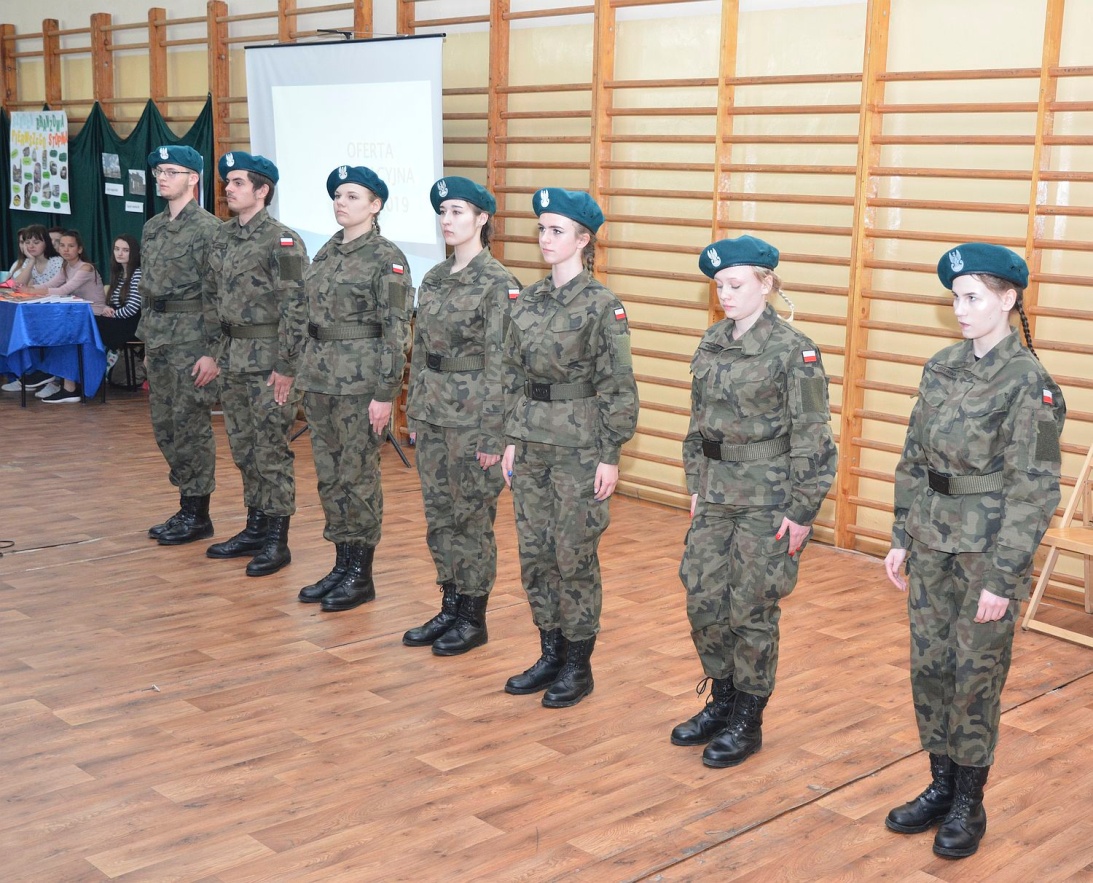 angielskie
KLASA WOJSKOWA 
W DĘBLINIE
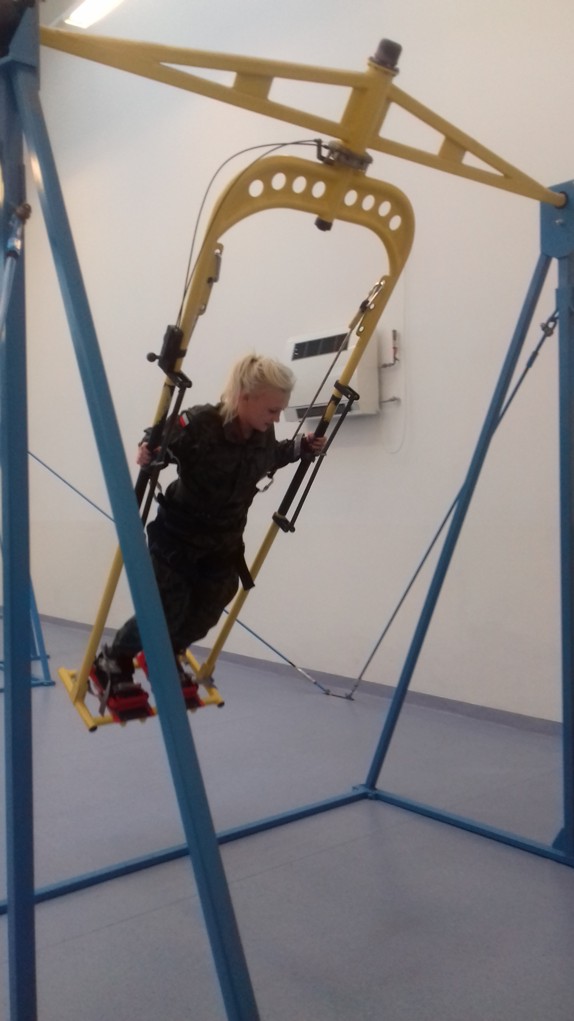 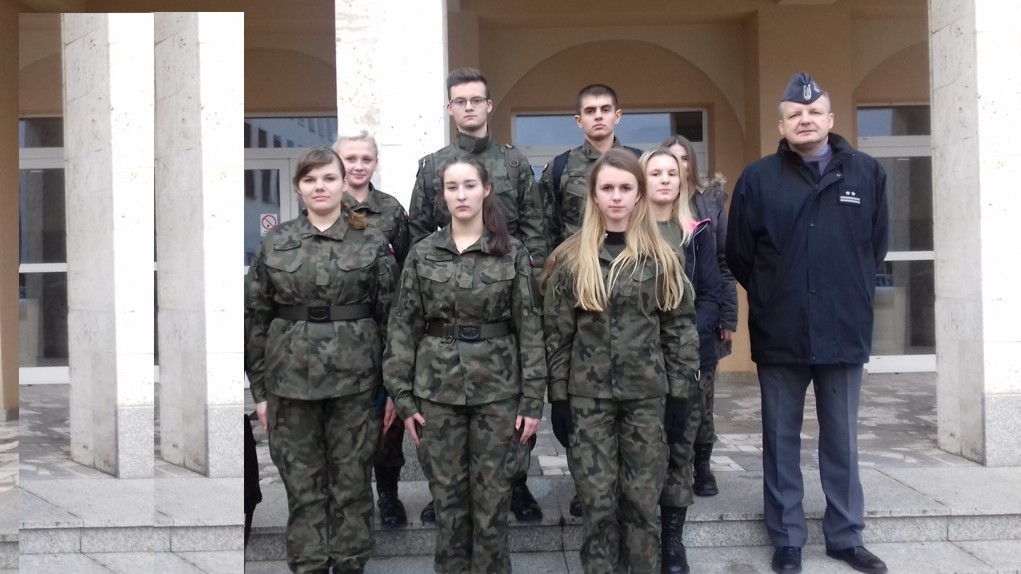 WARSZTATY KLASY WOJSKOWEJ 
W  SZKOLE ORLĄT
KLASA WOJSKOWA 
PODCZAS ZAJĘĆ TERENOWYCH
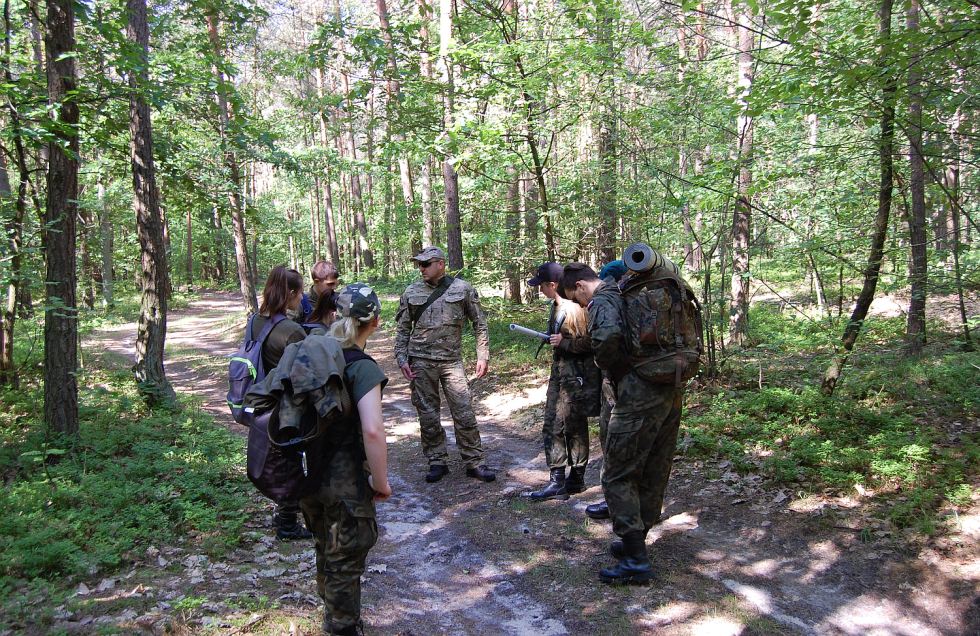 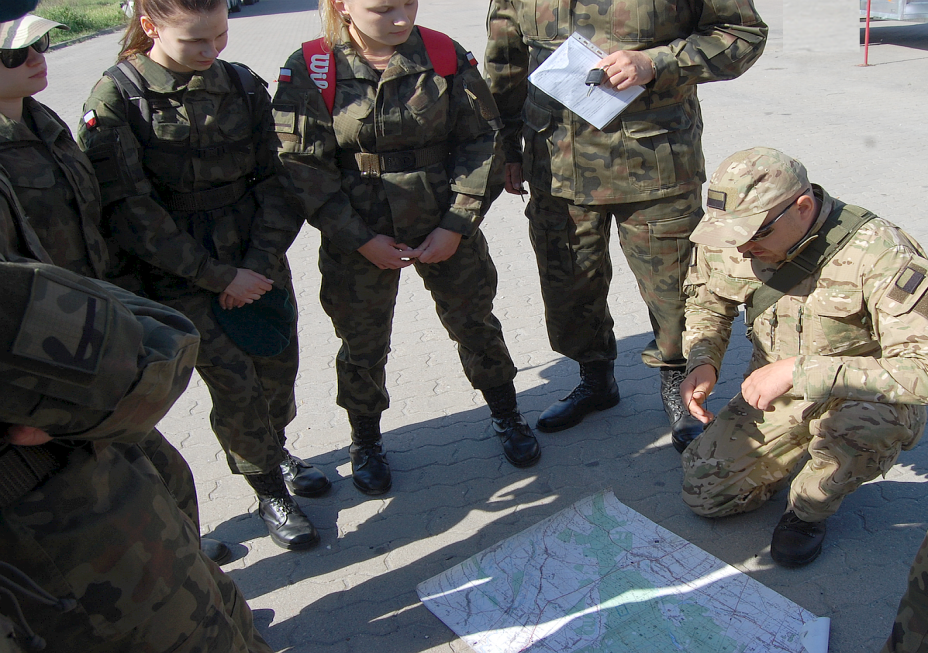 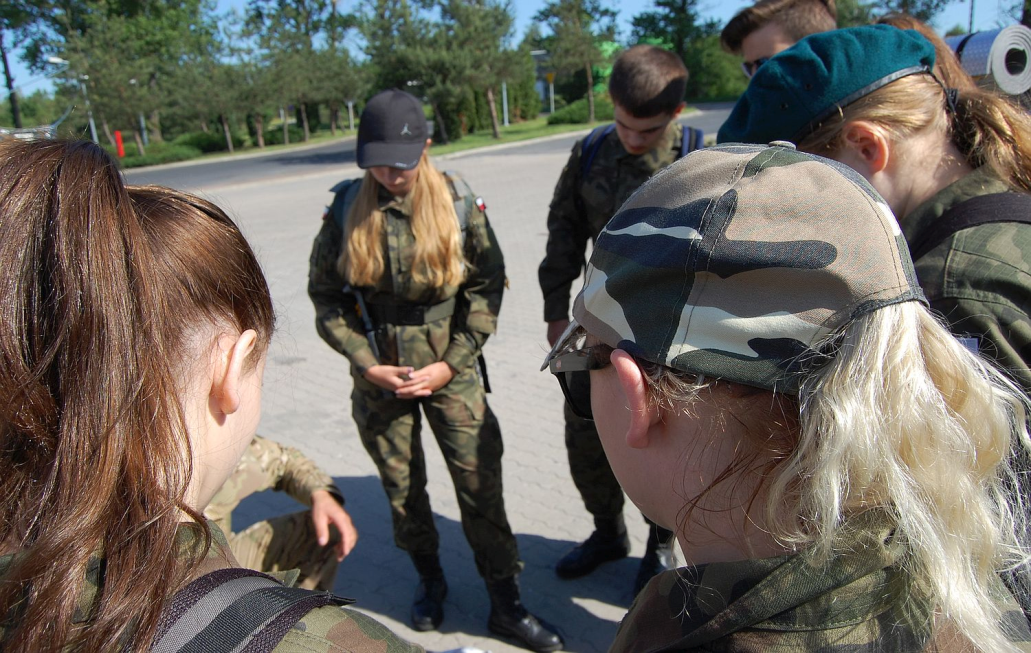 KONKURSY
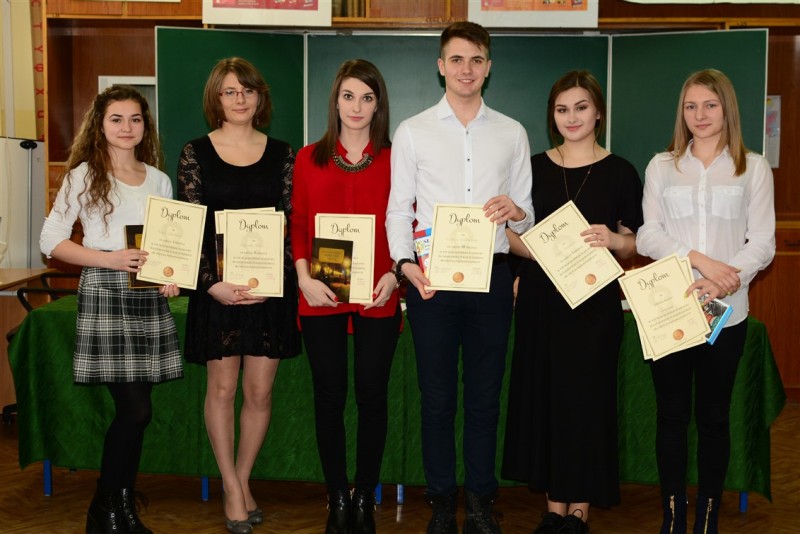 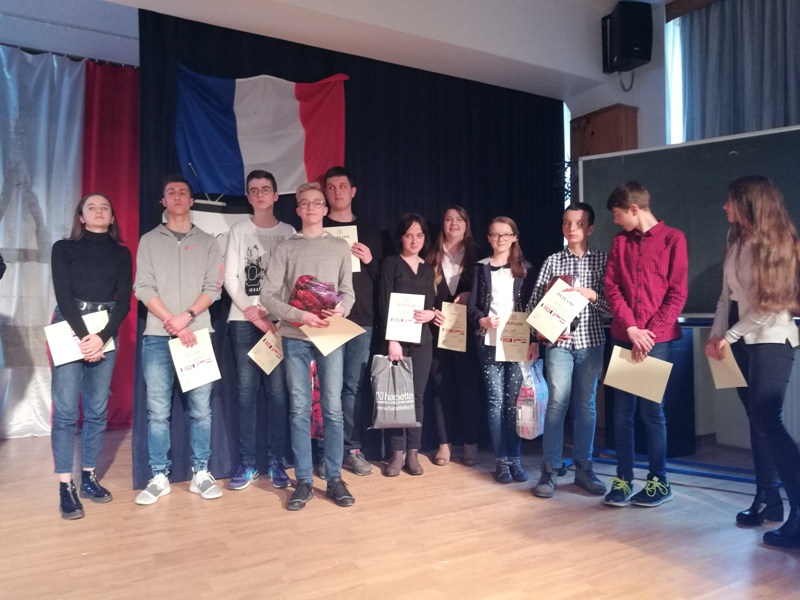 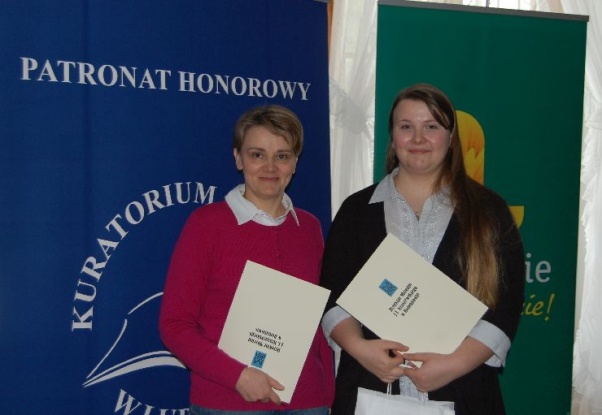 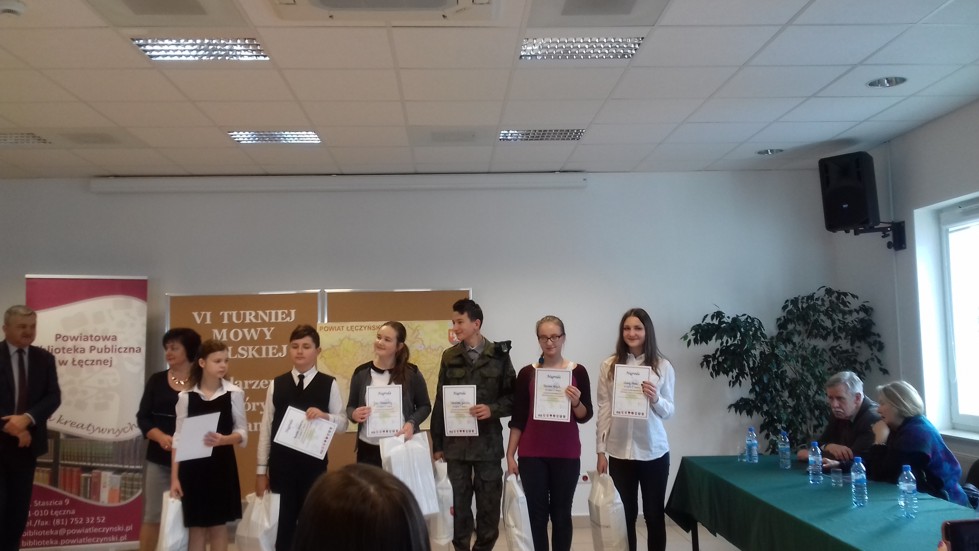 Uczestniczymy w różnego rodzaju 
konkursach i organizujemy konkursy
NAJLEPSI WSRÓD NAS
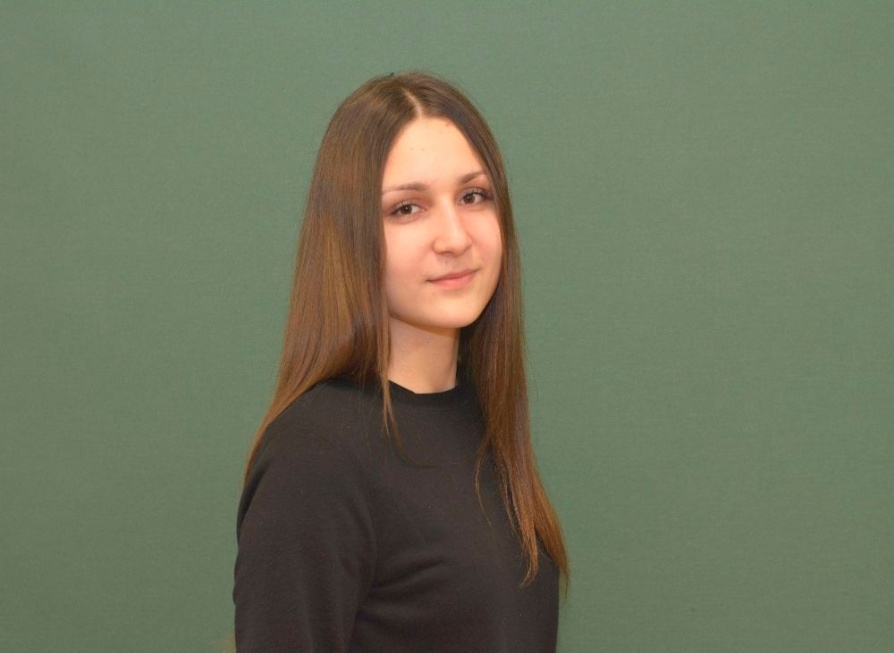 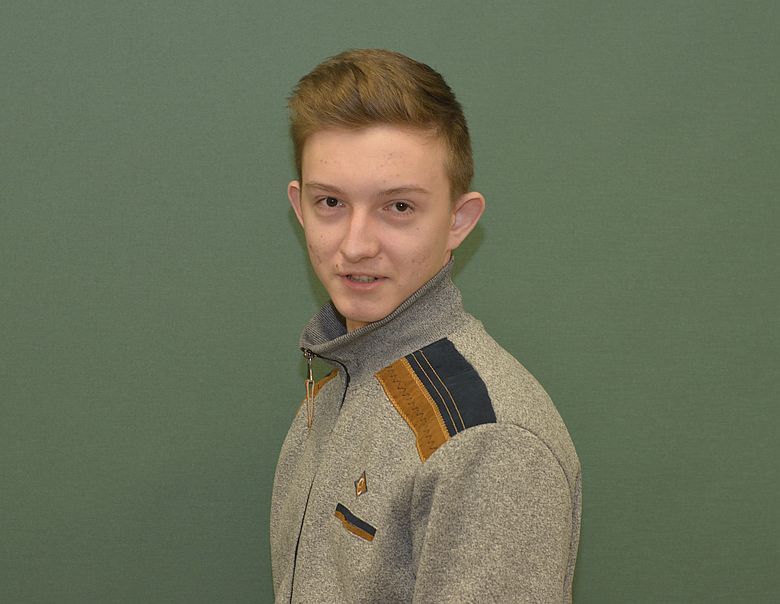 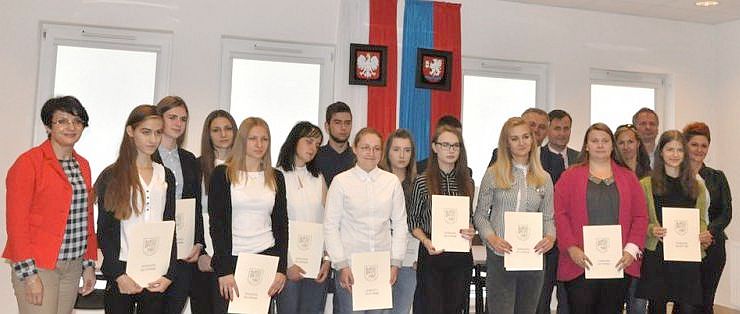 UCZNIOWIE 
TECHNIKUM EKONOMICZNEGO 
W NBP
Nasze fryzjerki brały udział 
w XX Mistrzostwach Fryzjerstwa
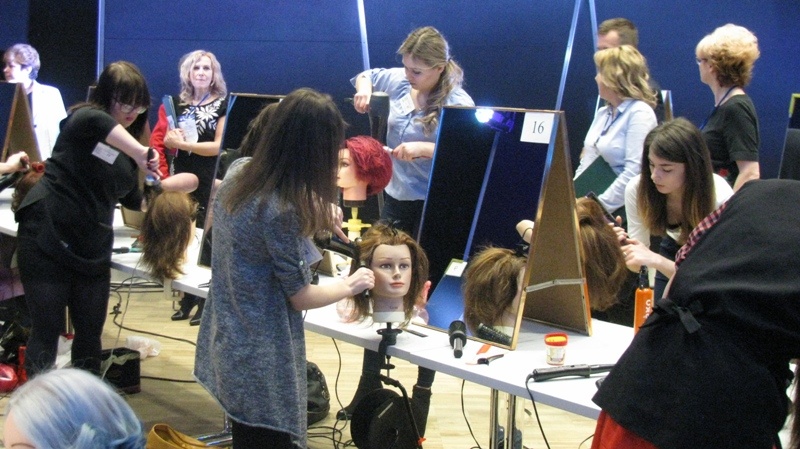 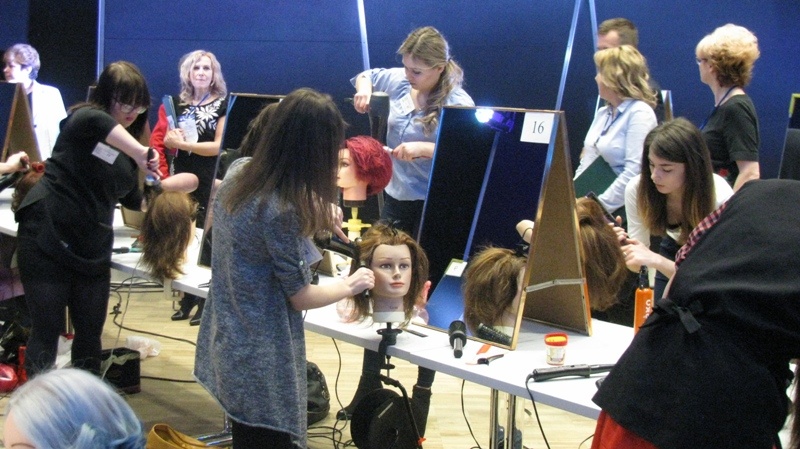 STAŻE ZAGRANICZNE
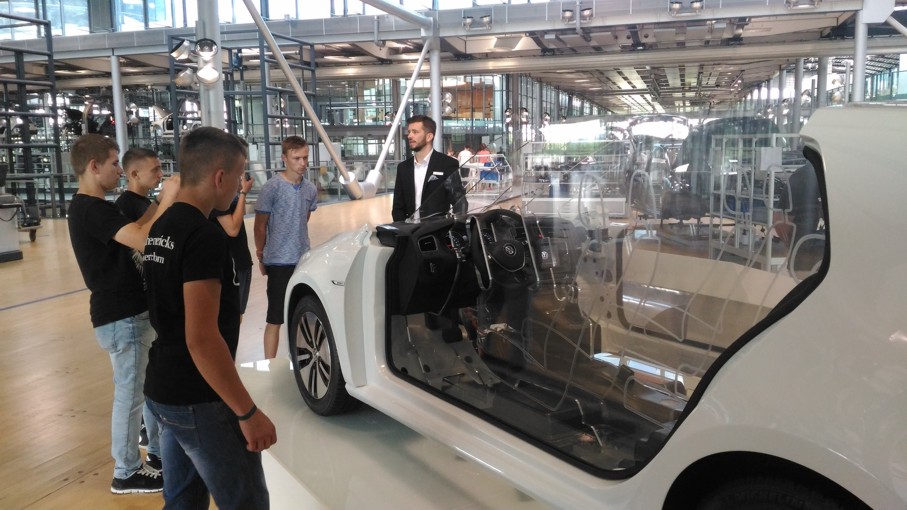 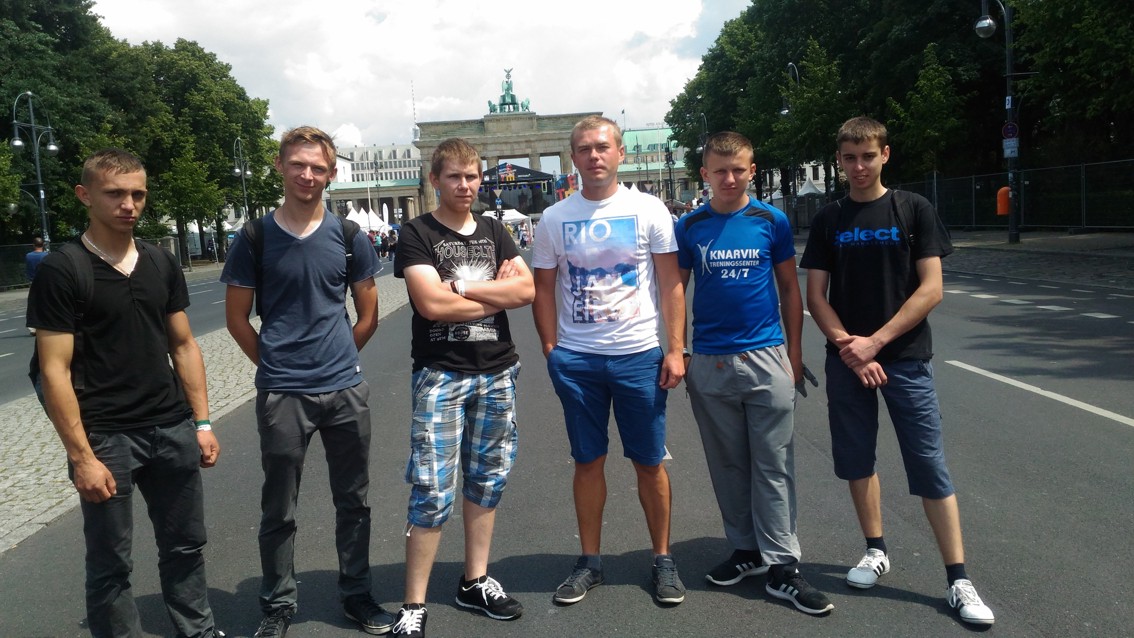 Wyjazd na Targi Gastronomiczne
do Nadarzyna koło Warszawy
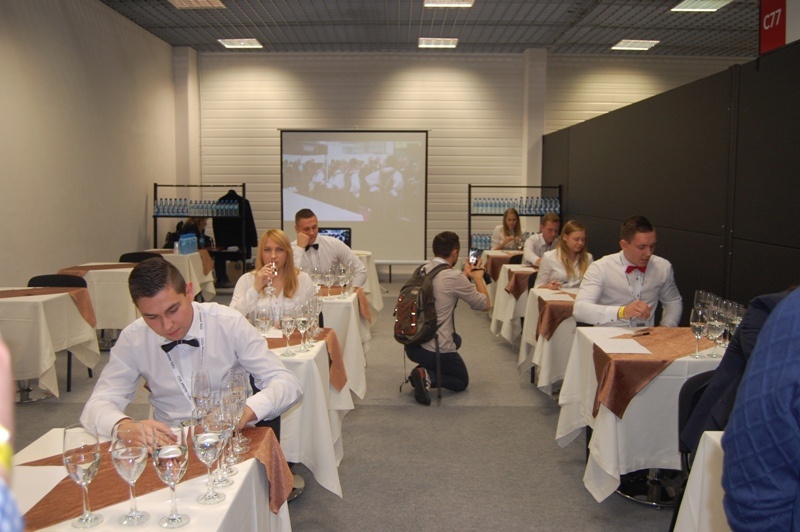 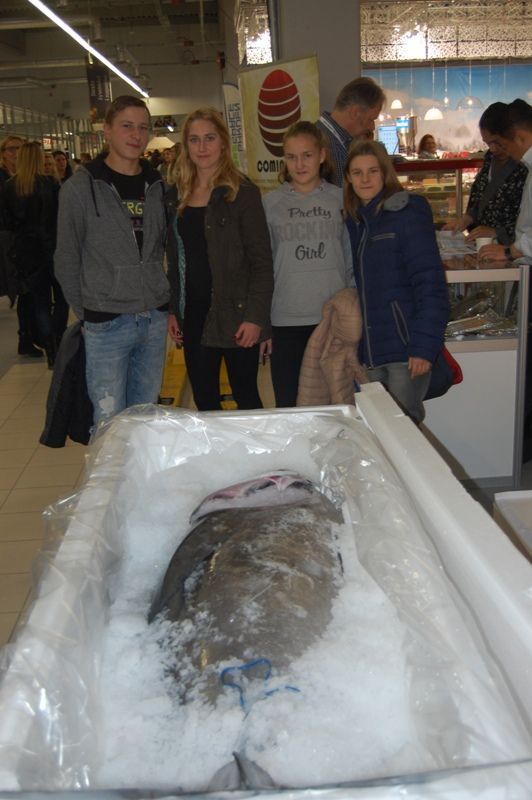 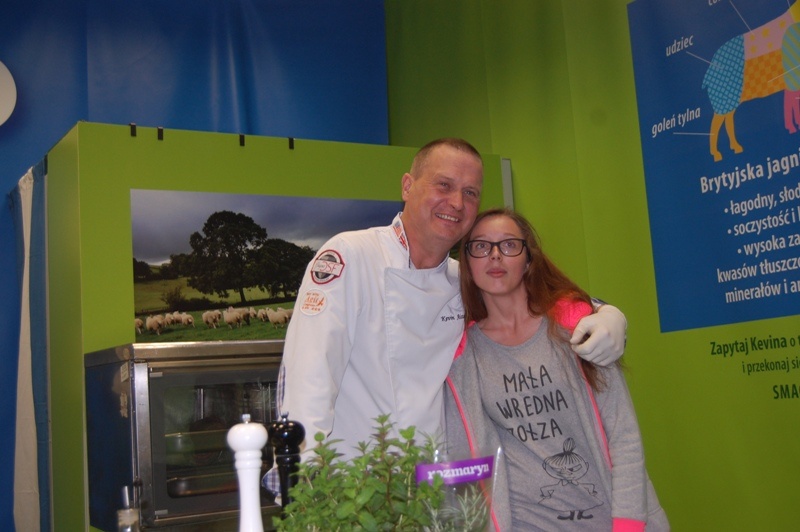 ROZWIJAMY TALENTY I PASJE
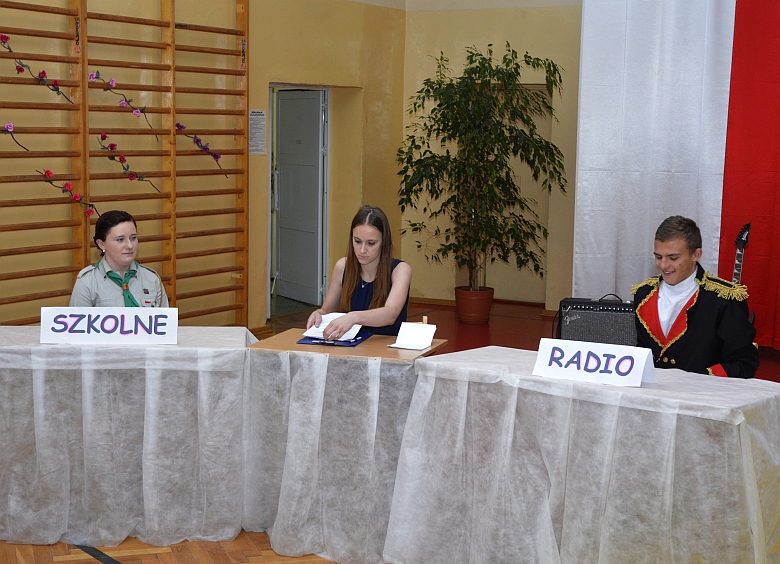 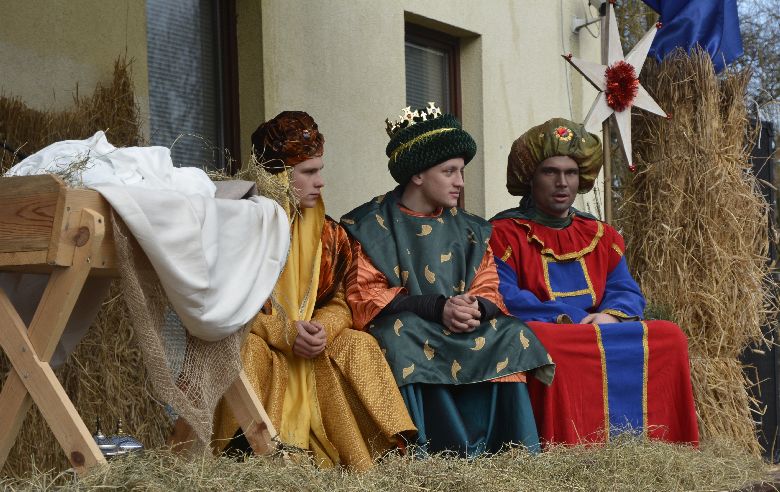 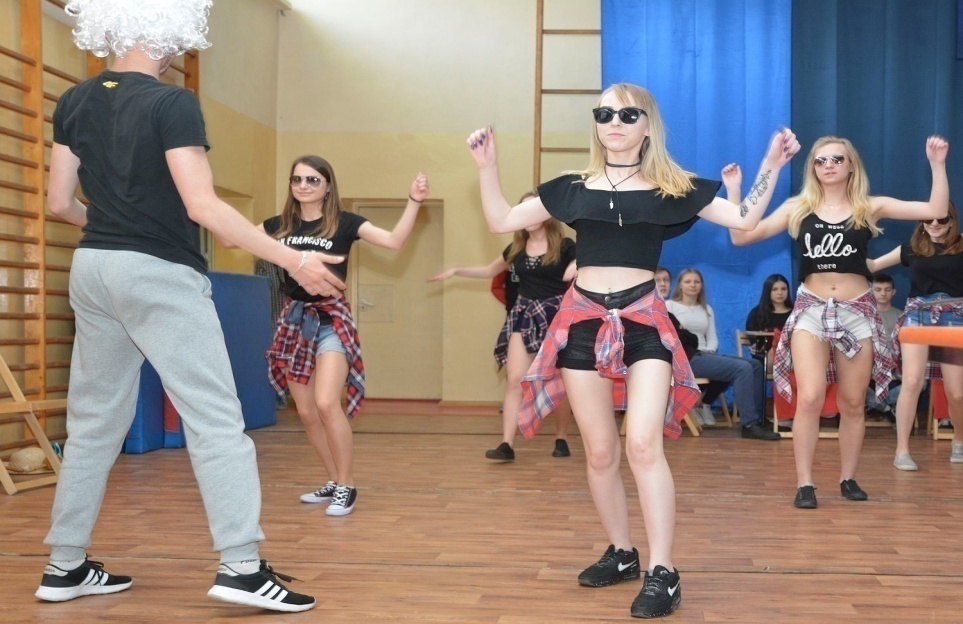 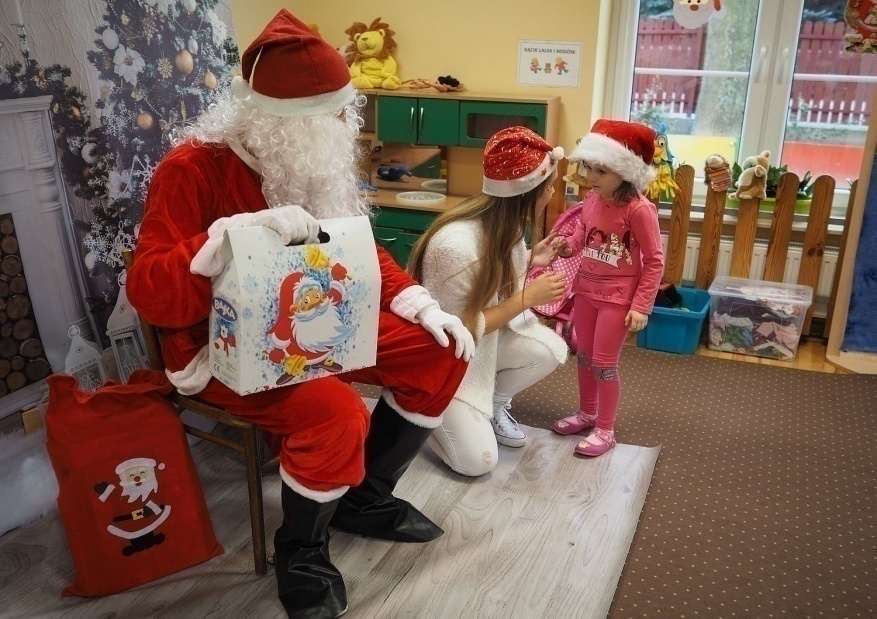 UCZYMY SIĘ
 OD MŁODYCH I KREATYWNYCH
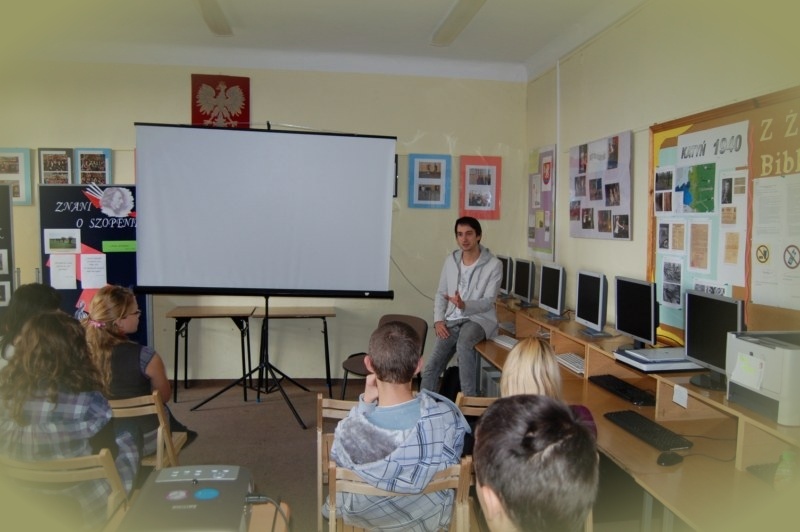 Warsztaty  szkoleniowe
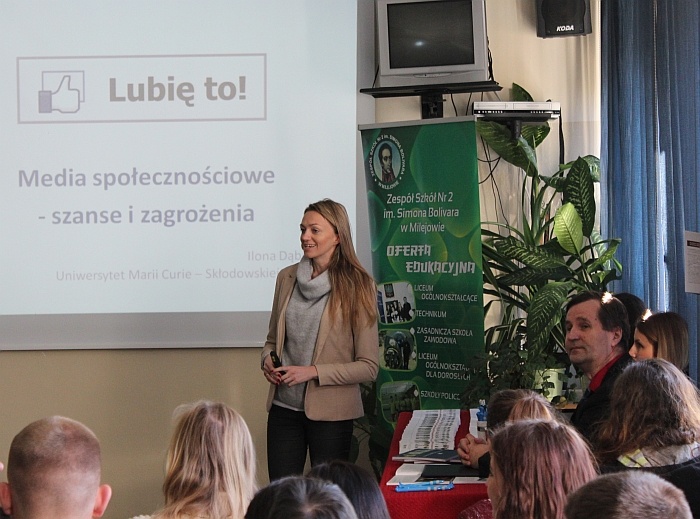 Projekt AIESEC
NASZE PRACOWNIE
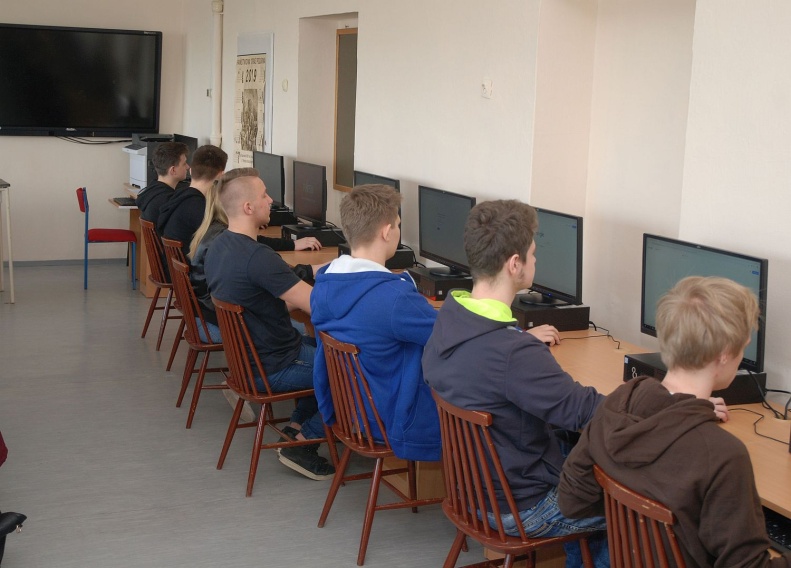 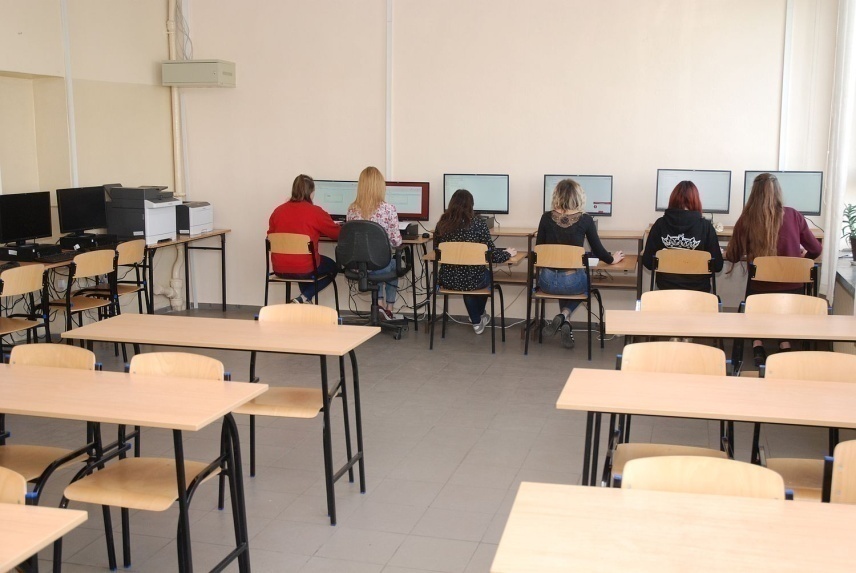 Zajęcia w pracowniach przedmiotowych
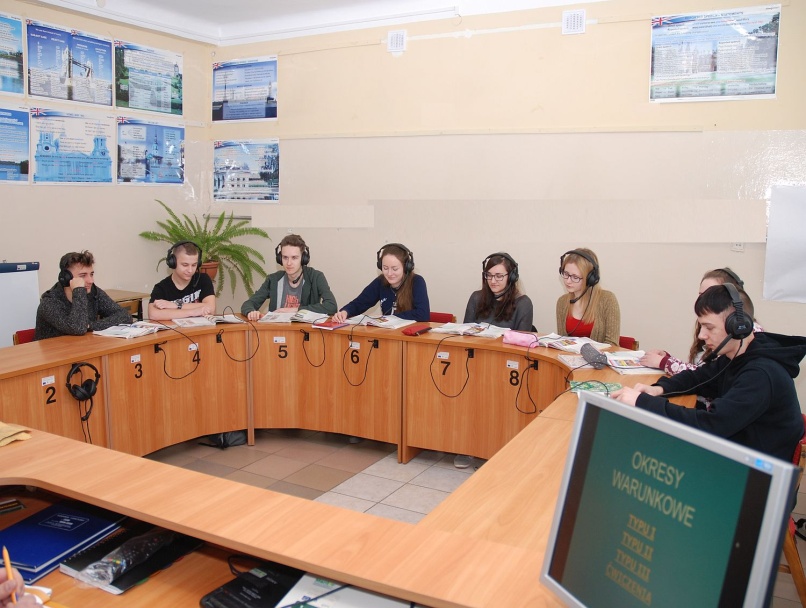 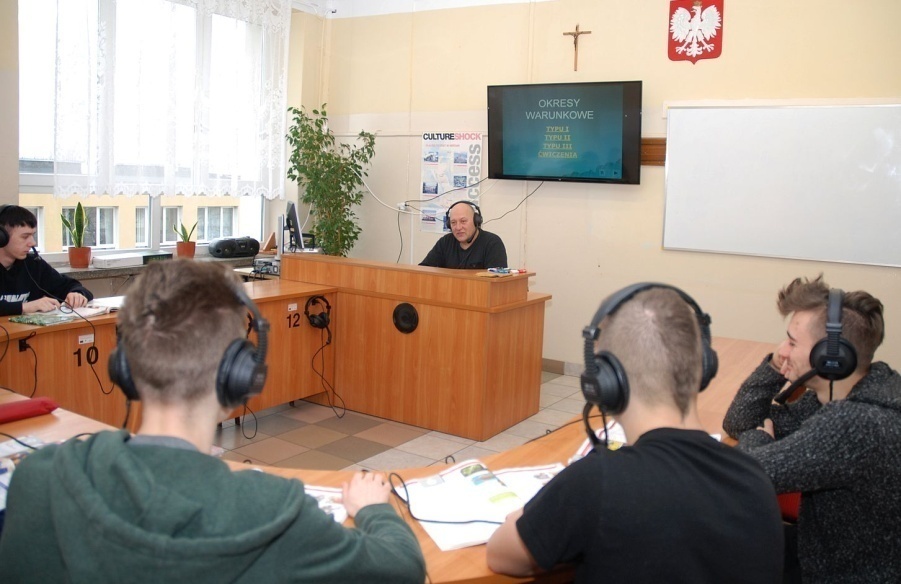 Nauka języków w laboratorium fonetycznym
PRACOWNIE ZAWODOWE
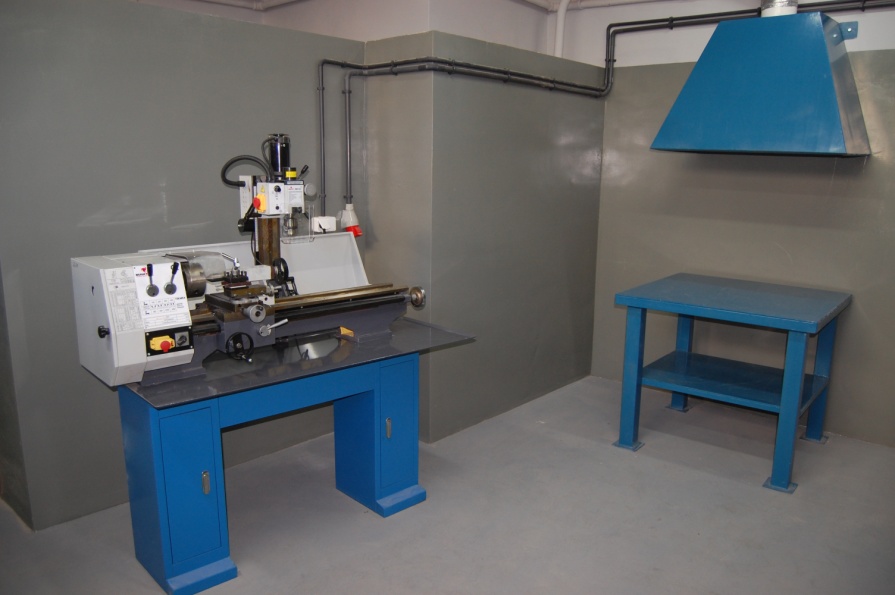 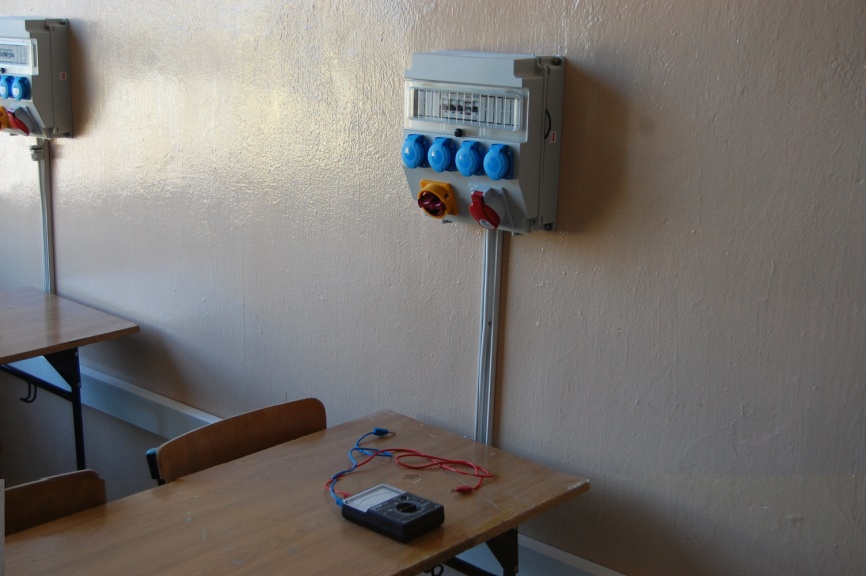 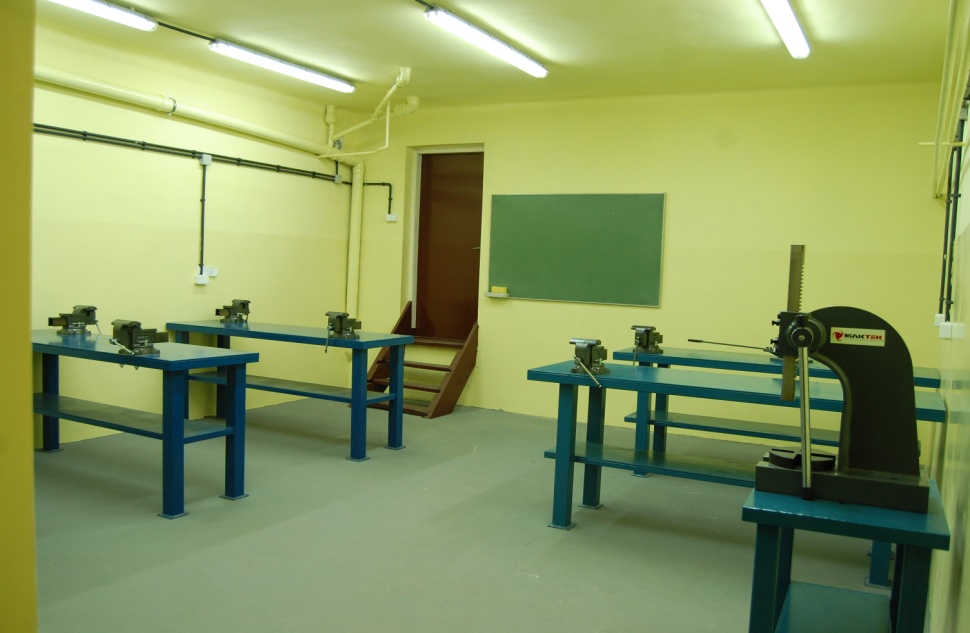 INFORMATYCY
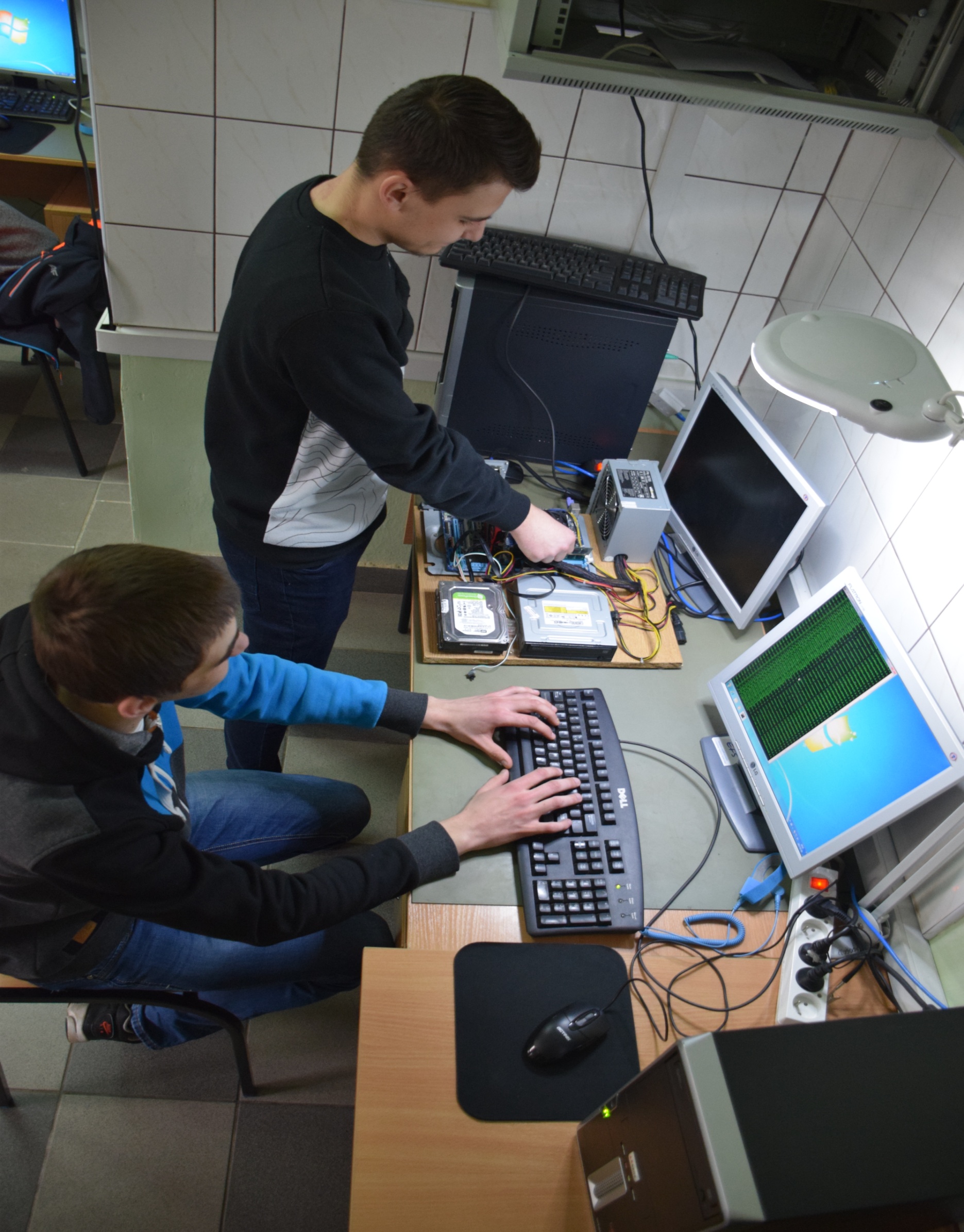 Uczniowie Szkoły Branżowej
na zajęciach praktycznych
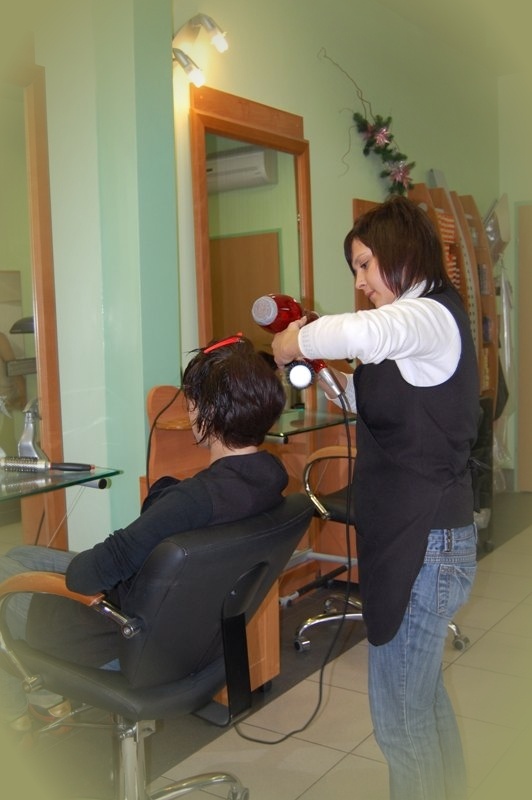 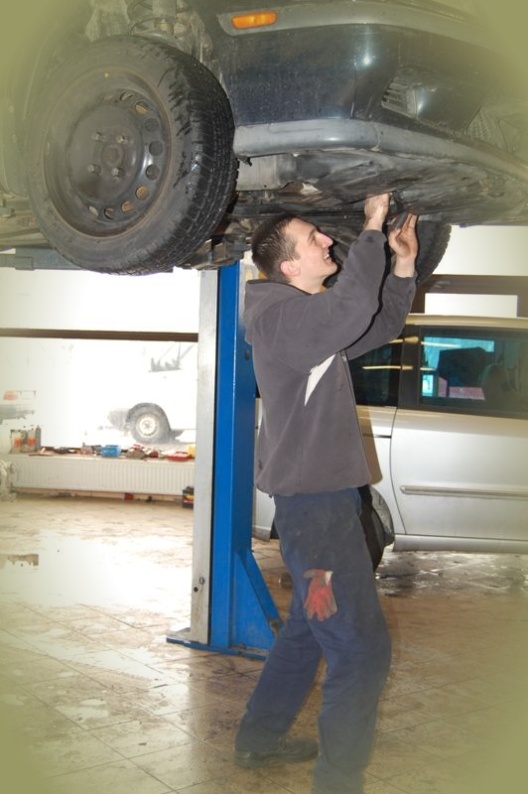 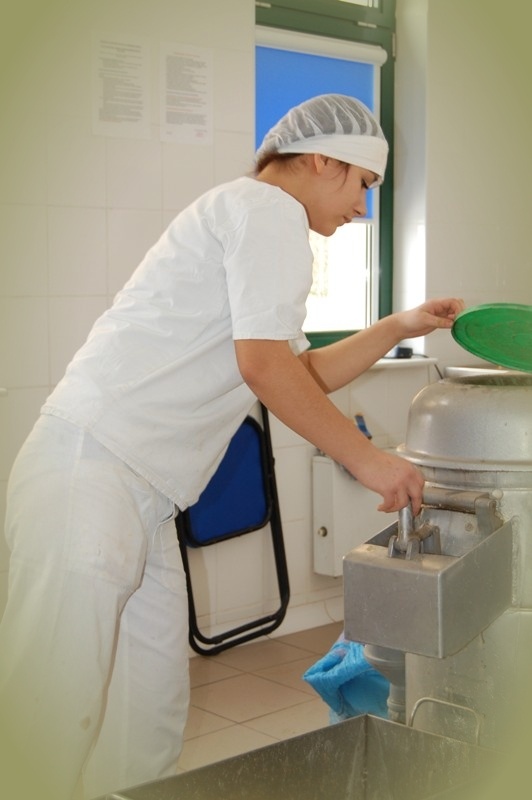 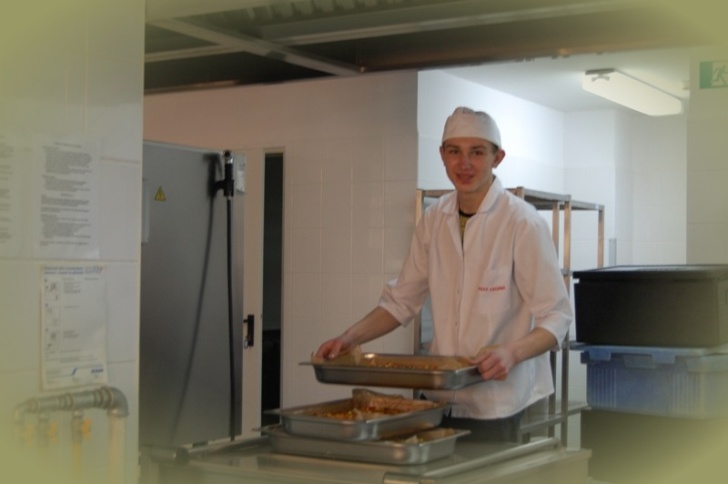 SPORT W NASZEJ SZKOLE
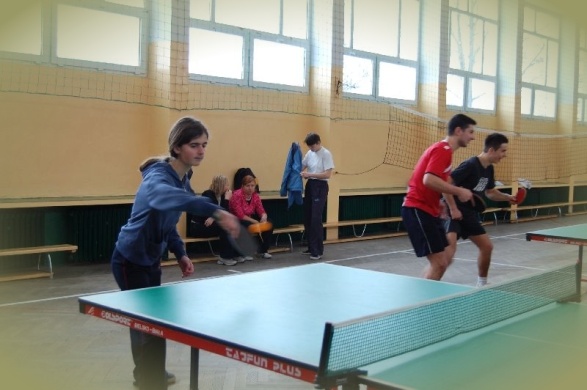 Zainteresowani wysiłkiem fizycznym 

biorą udział w różnego rodzaju zajęciach 

rozwijających sportowe umiejętności
Turnieje tenisa stołowego
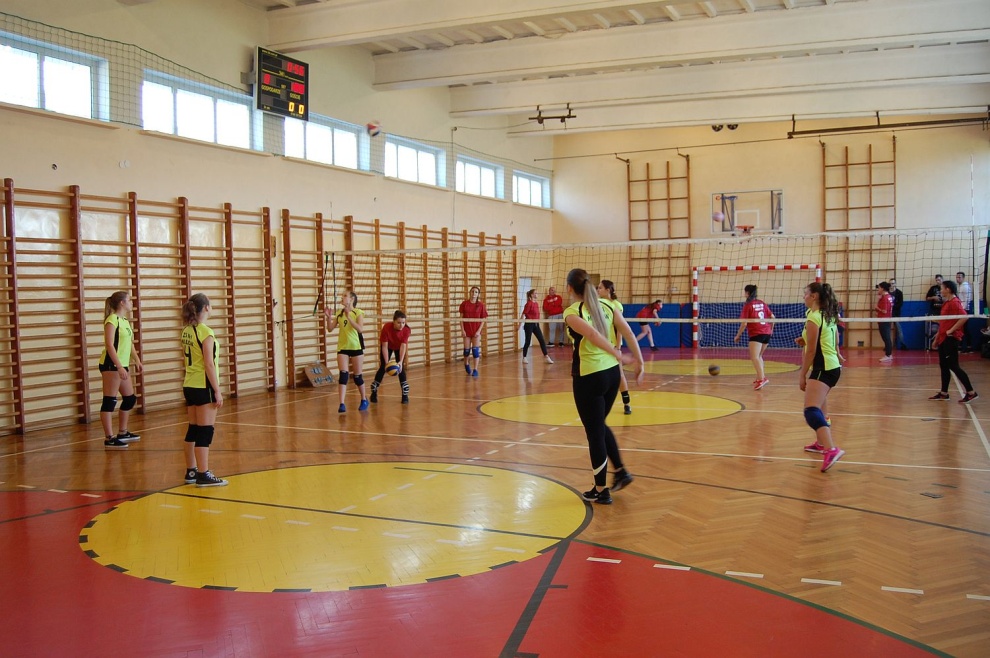 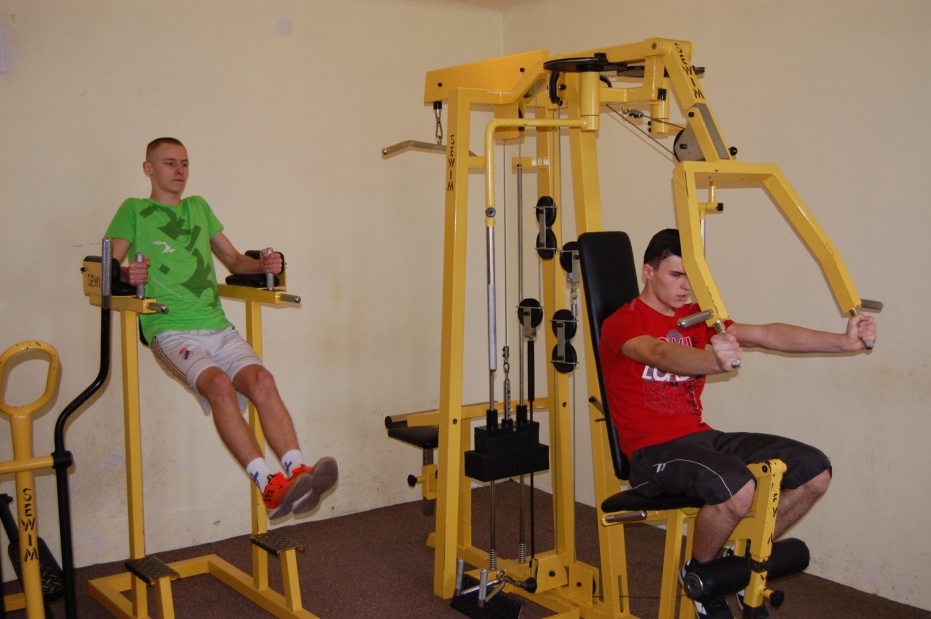 Turnieje w piłce siatkowej
Zajęcia w szkolnej siłowni
BAWIMY SIĘ
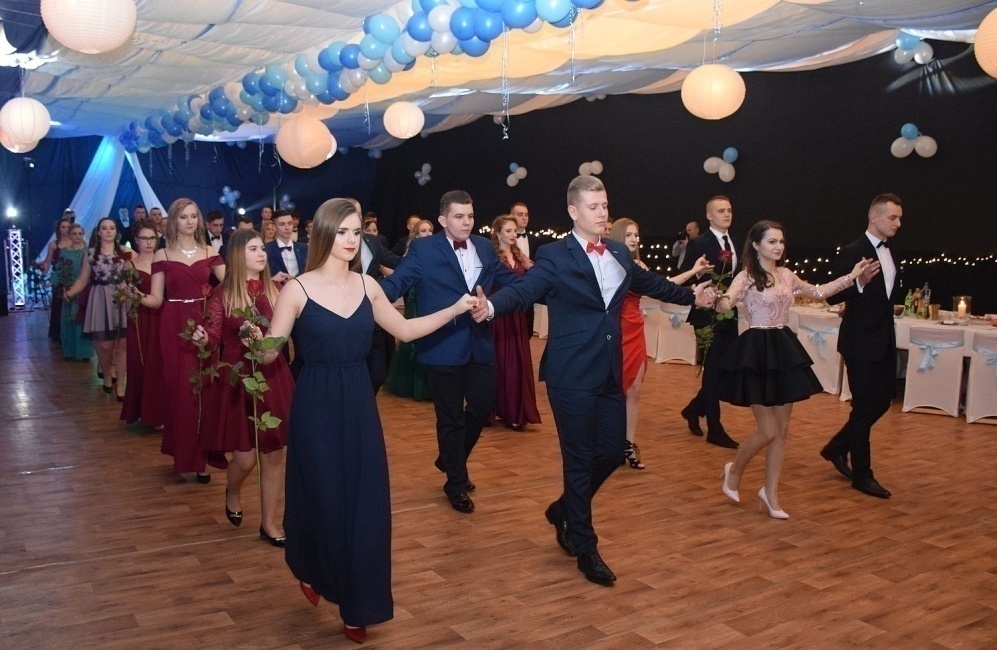 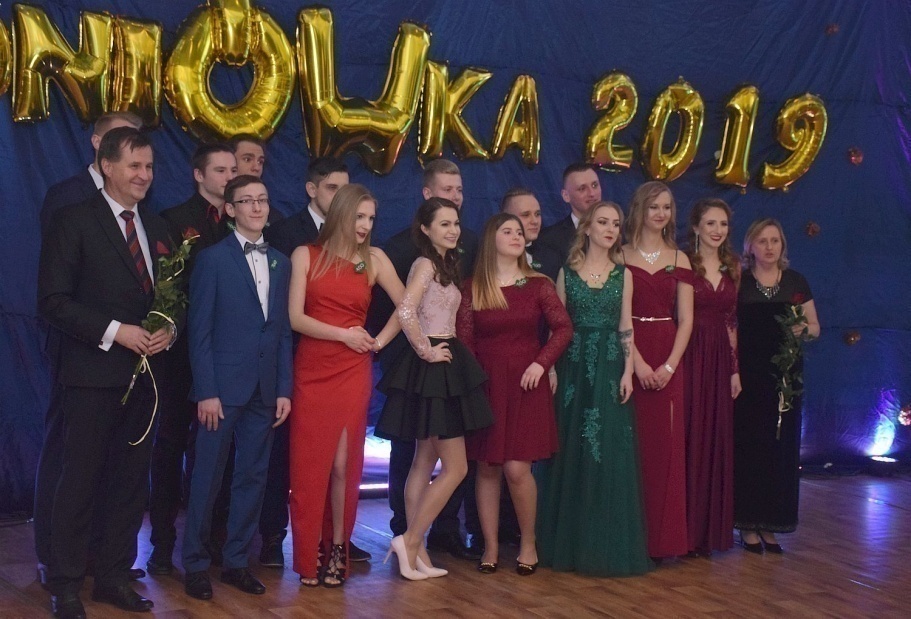 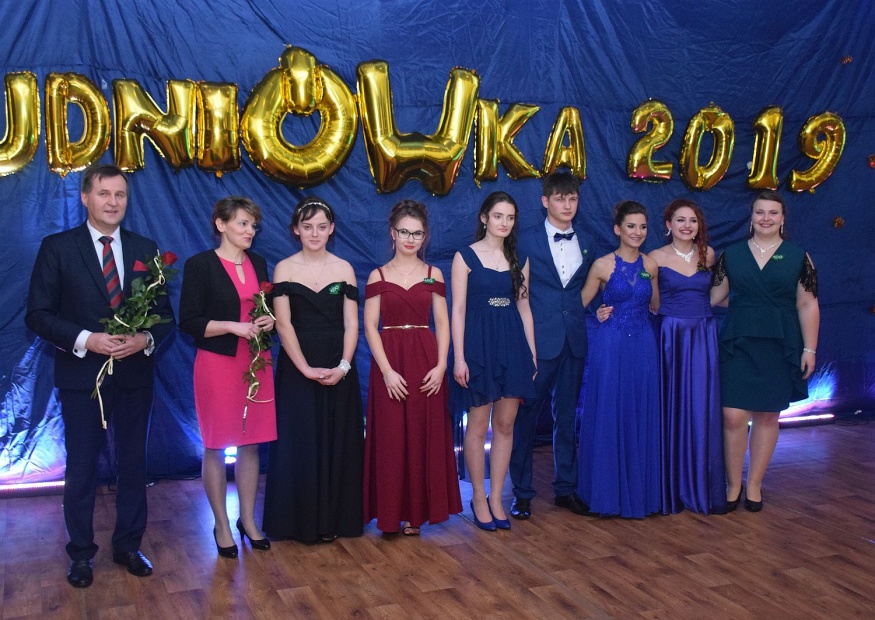 Studniówka
BOLIVAR jest the best
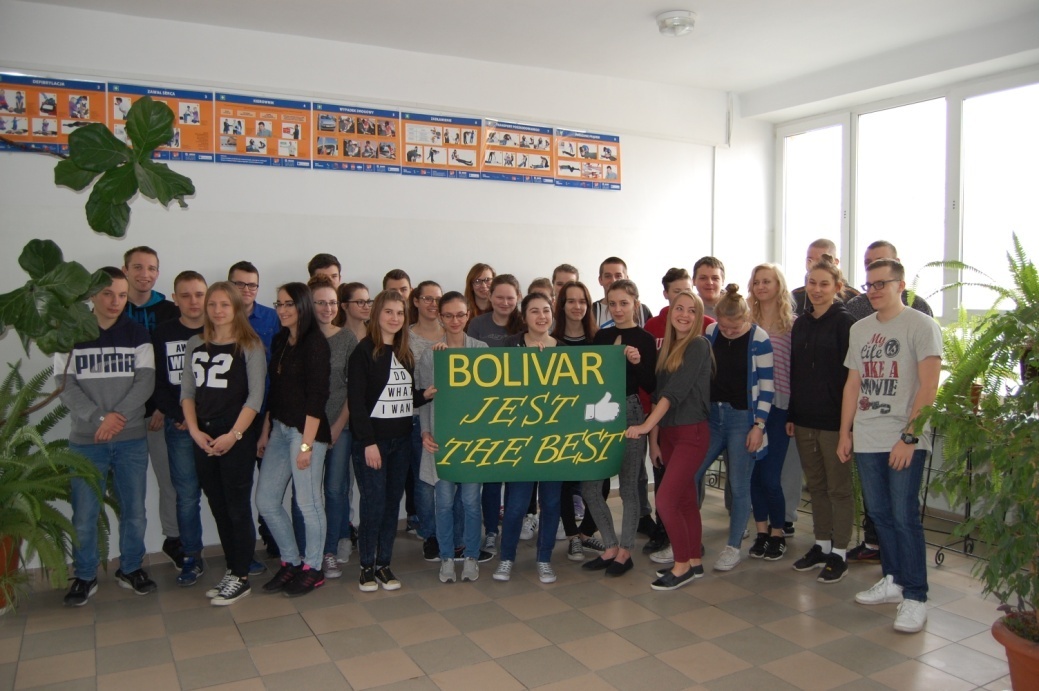 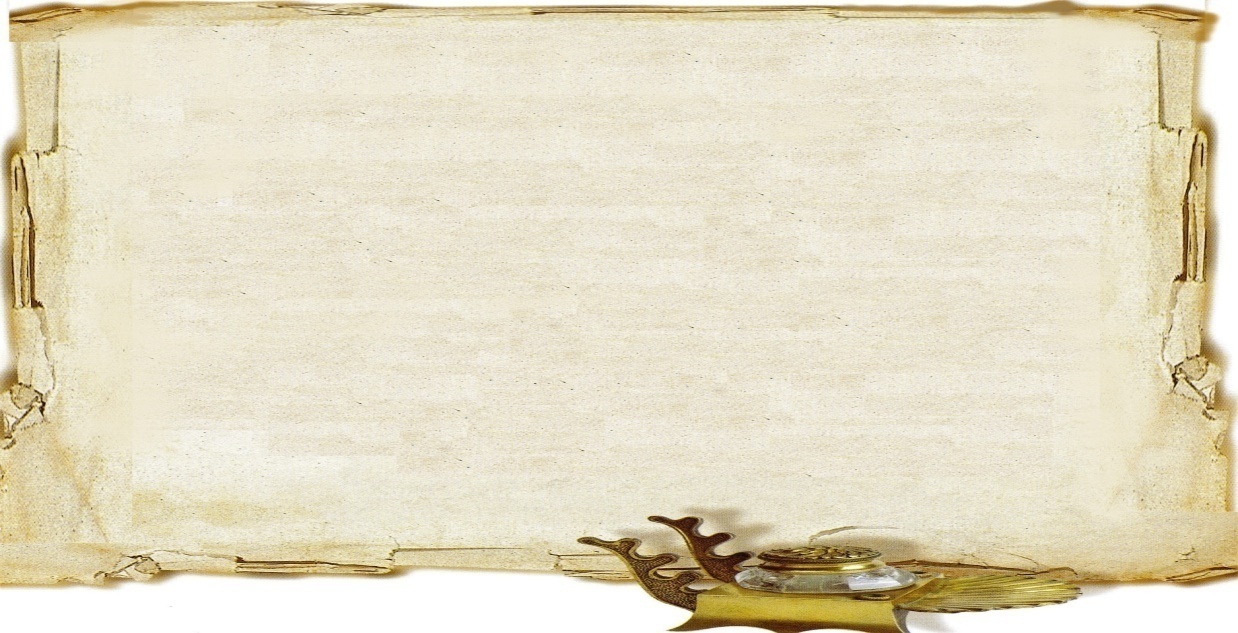 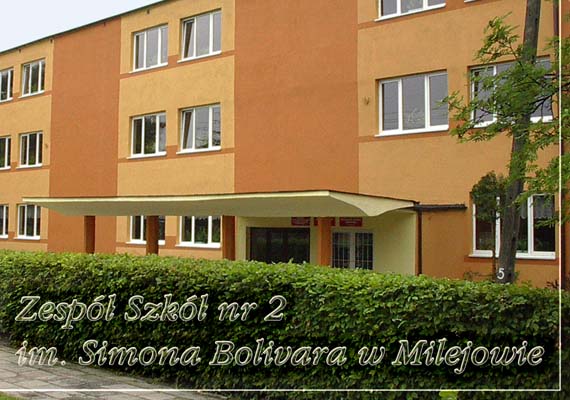 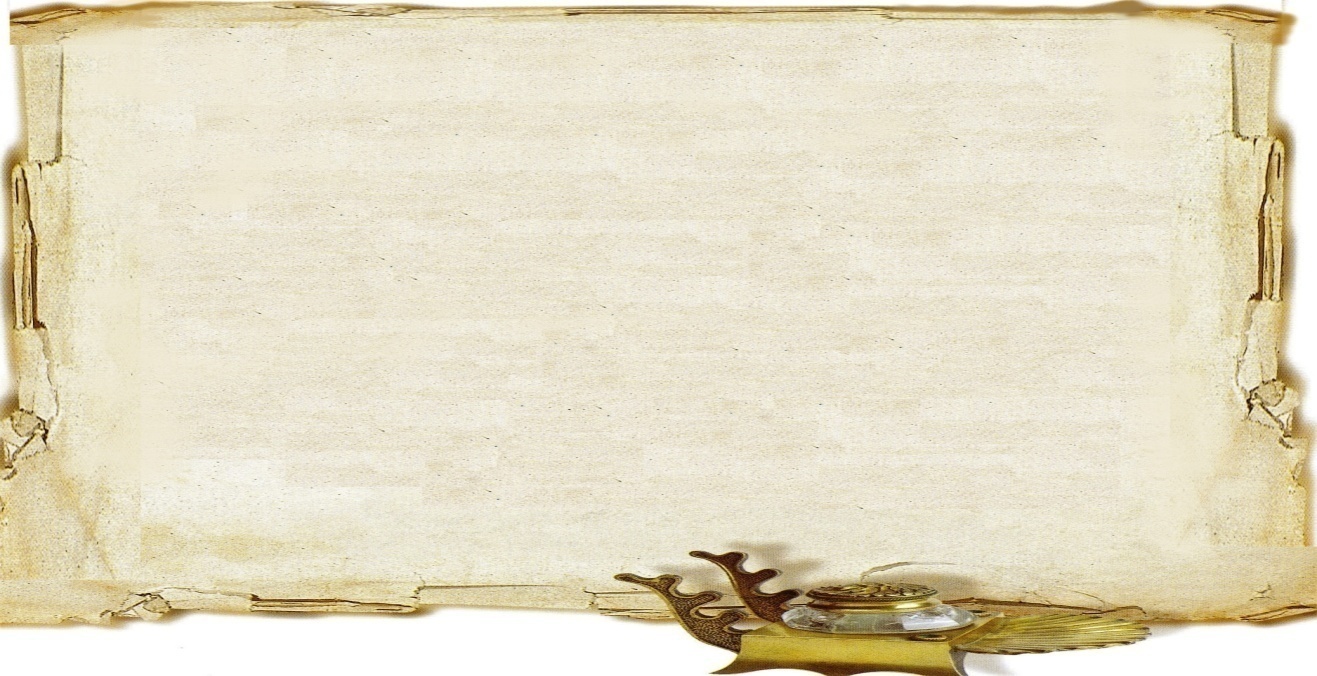 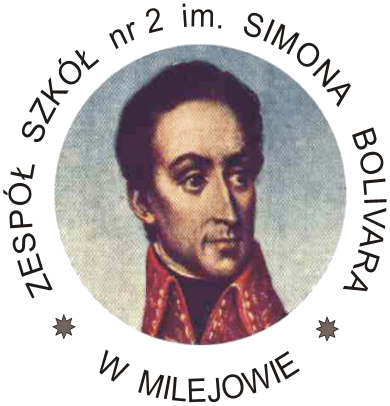 DOŁĄCZCIE DO NAS
 CZEKAMY!!!